Association of florida collegesMembership Development Committee  Leadership ConferenceJanuary 31, 2019
Presented by:
Ms. Stephanie L. Campbell and Ms. Wanda Curtiss
2019 Membership Co-Chairs
Connecting the DOTS
Grouping
Meet our TeamRegion I  Ms. Sharon Walker, Tallahassee Comm. College &  Mr. Fred Holt, Pensacola State College - Alternate Region II  Mr. Tom Mason, Santa Fe College Region III  Ms. Chalah Harris, Seminole State College Region IV  Dr. Tina Adams, South Florida State College Region V  Ms. Yolanda Brown, Broward College
2019 Membership Challenge
(February 1, 2019 – October 1, 2019)

Option 1 – Flat Rate Package - Chapter must prepay by one check for all new members
For NEW FULL-TIME/Regular AFC MEMBERS ONLY 
(All new members must agree to go on payroll deduction for their second year)  
	1. For the first 25 new members, the chapter will pay $35 per member 
	2. For additional new members (above the first 25) the chapter will pay $30 per member  
Option 2 – Apportionment Package
Determine each college’s percentage of total current membership
	1. Multiply that percentage by 700 to determine each chapter’s numerical goal
	2. For each new regular member at standard dues rate, the chapter will receive 1 free membership 
	3. All New Members must be on Payroll Deduction
	4. College must submit verification of free members’ commitment to go on payroll deduction one year                   later.

Example: 
MDC – 381  members (1/31/19) =  6.6% of total AFC membership
572 X .066 = 38 new members minimum goal 
38 paid + 38 free = 76 total
Membership Incentives
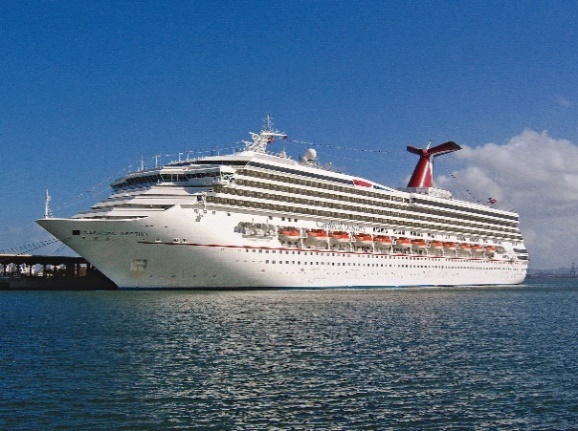 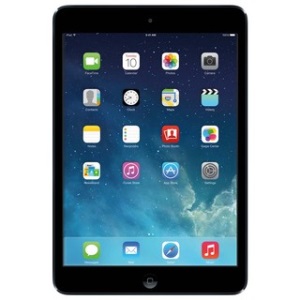 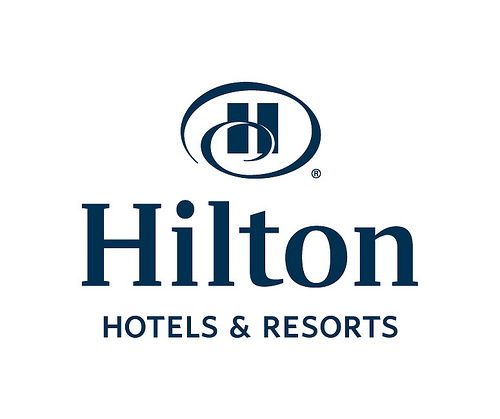 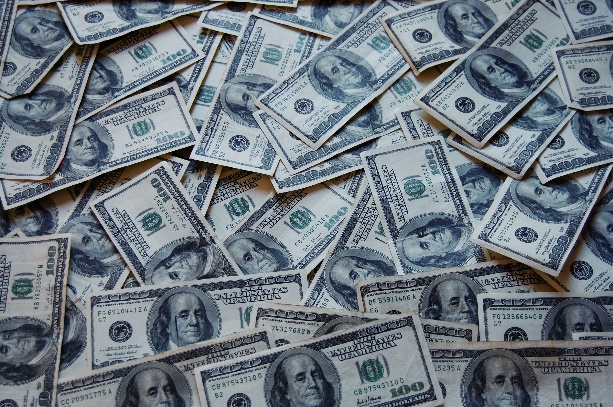 Goals for 2019 Roll out Membership Challenge to Increase Membership by 10% Develop Strategies to Recruit membersDevelop Strategies to Retain members Explain Why being an AFC Member Matters
Creating Your Membership Plan for 2019
All Members break out into groups (20 minute Activity)
Develop a Comprehensive Plan to attract, recruit and retain members at all levels.
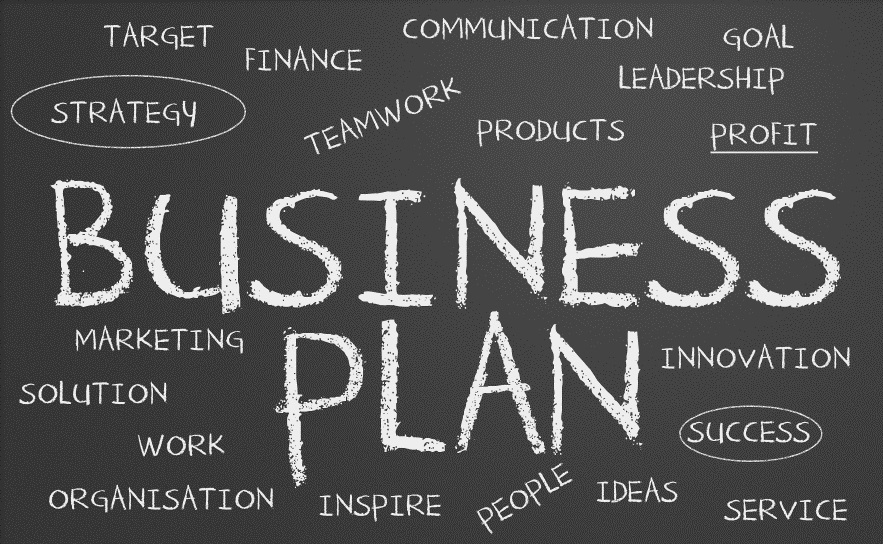 All Groups Report Out
2018 Membership WinnersMEMBERSHIP RETENTION AWARDSSt. Johns River State CollegeGulf Coast State CollegeHillsborough Community CollegeMEMBERSHIP INCENTIVE PROGRAM AWARDS FOR INDIVIDUALSRecruitment of the most new members1st Place - Carol Pugh, Santa Fe College2nd Place - Greg Williams, Tallahassee Community College3rd Place - Mark Ross, College of Central FloridaMEMBERSHIP INCENTIVE PROGRAM CHAPTER MEMBERSHIP GROWTH AWARD Chapter with highest percentage increase of full-time membersTallahassee Community College
Membership is ready to Spring into Action
Questions???